Η ΡΙΖΑ
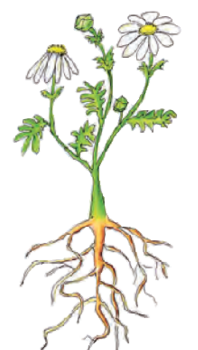 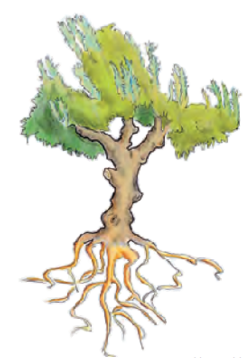 Η ρίζα είναι το υπόγειο τμήμα του φυτού
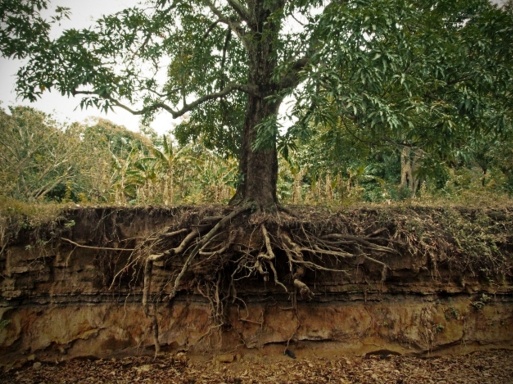 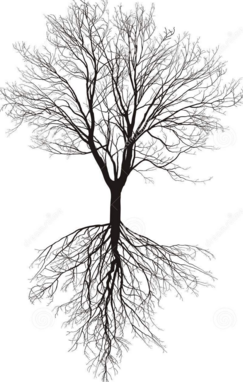 Το ριζικό σύστημα αναπτύσσεται  σε μεγέθη, ανάλογα με το υπέργειο μέρος του φυτού
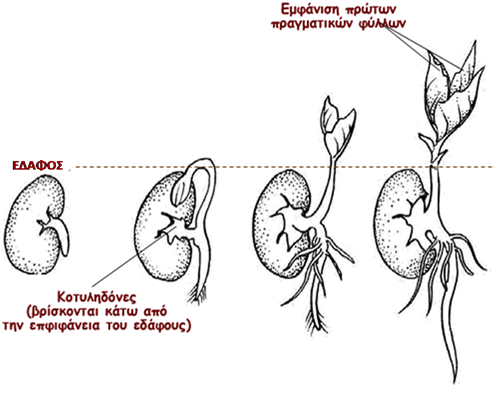 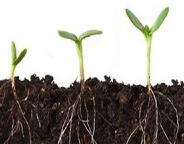 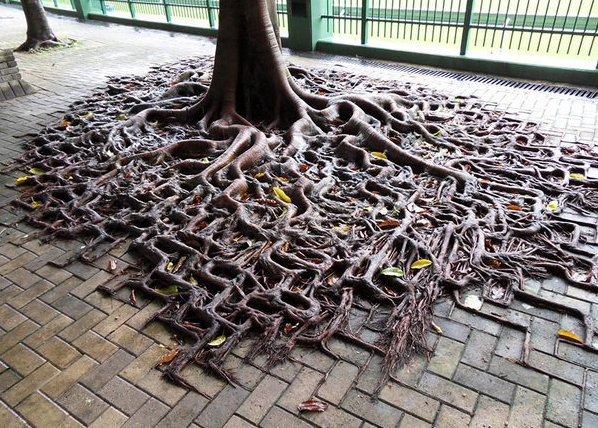 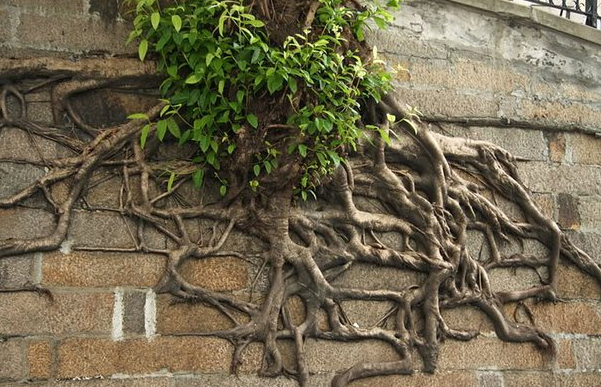 Μέρη της ρίζας
Κύρια ρίζα: εκφύονται τα παράρριζα. Στο άκρο της η καλύπτρα και τα ριζικά τριχίδια.
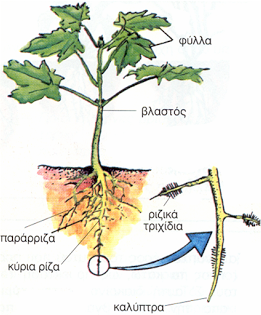 Μέρη της ρίζας
Παράρριζα: στο άκρο τους η καλύπτρα και τα ριζικά τριχίδια.

Καλύπτρα και ριζικά τριχίδια: δεν φαίνονται με γυμνό μάτι.
Είδη ριζικού συστήματος
Πασσαλώδης:  κύρια ρίζα
Θυσανωτό:   διακλαδίζεται απευθείας από το βλαστό
Κονδυλώδες: αποταμίευση
Γογγυλώδες: αποταμίευση
Υπέργειο:  στήριξη, αναρρίχηση
Λειτουργίες ρίζας
Απορρόφηση νερού  και θρεπτικών στοιχείων – 
   τροφοδότηση υπέργειου          τμήματος φυτού
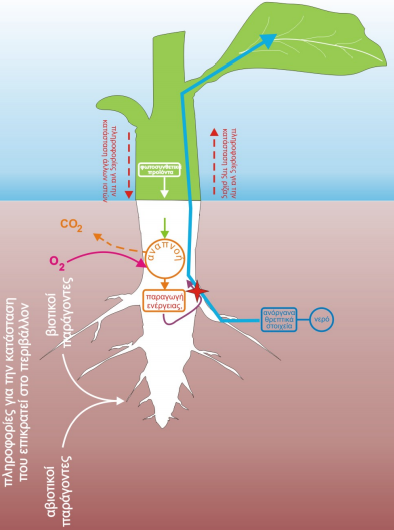 Στήριξη του φυτού
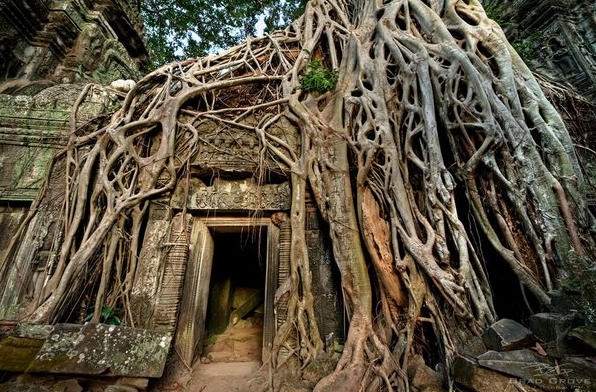 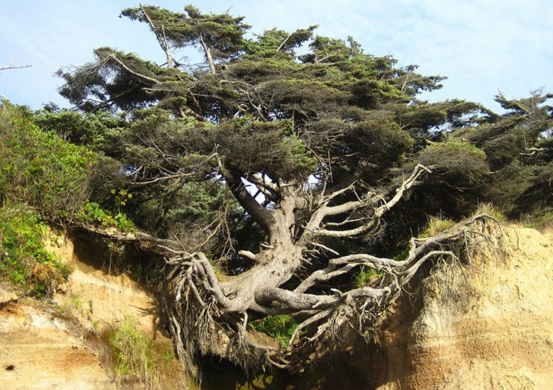 Όργανα αποταμίευσης 
θρεπτικών ουσιών (άμυλο, ζάχαρη), 
 π.χ. ζαχαρότευτλα - καρότα
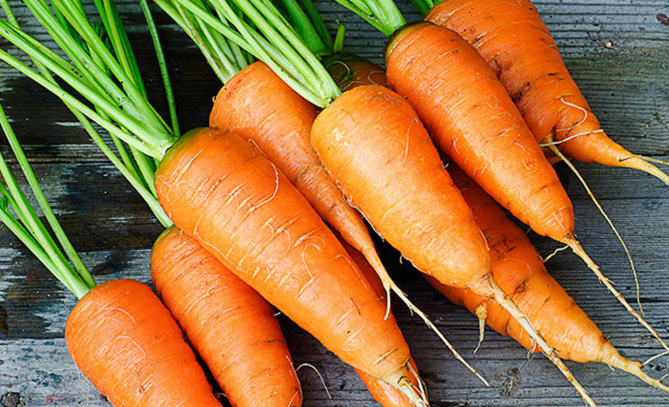 Παράγοντες που επηρεάζουν την ανάπτυξη του ριζικού συστήματος
Θερμοκρασία εδάφους: ανάπτυξη σε μεγαλύτερο εύρος θερμοκρασιών - αντοχή σε χαμηλές.

Υγρασία εδάφους: αναπτύσσεται προς την υγρασία - σε ξηρά εδάφη πιο βαθιά.

Αερισμός εδάφους: παύση ανάπτυξης  κάτω του 5% σε O2 (εξαίρεση ρύζι), θάνατος σε υψηλή τιμή CO2.
 
Θρεπτικές ουσίες : ο P ευνοεί την ανάπτυξη ενώ το N την ανάπτυξη του βλαστού.
Παράγοντες που επηρεάζουν την ανάπτυξη του ριζικού συστήματος
Υδατάνθρακες: το προμηθεύεται από το υπέργειο τμήμα του φυτού.

Δομή, σύσταση και ομοιογένεια του εδάφους: μεγαλύτερο όγκο στα ελαφριά εδάφη – μεγαλύτερη διακλάδωση στα βαριά και συνεκτικά 

Ανταγωνισμός ριζών: ίδια καλλιέργεια, ζιζάνια, άλλα είδη. Μείωση όγκου των ριζών λόγω έλλειψης νερού και θρεπτικών.